DOORKIJKERS
Op alle deze kunstwerken rusten beeldrechten. Geen van deze afbeelding mag zonder toestemming van de kunstenaars worden gedupliceerd.
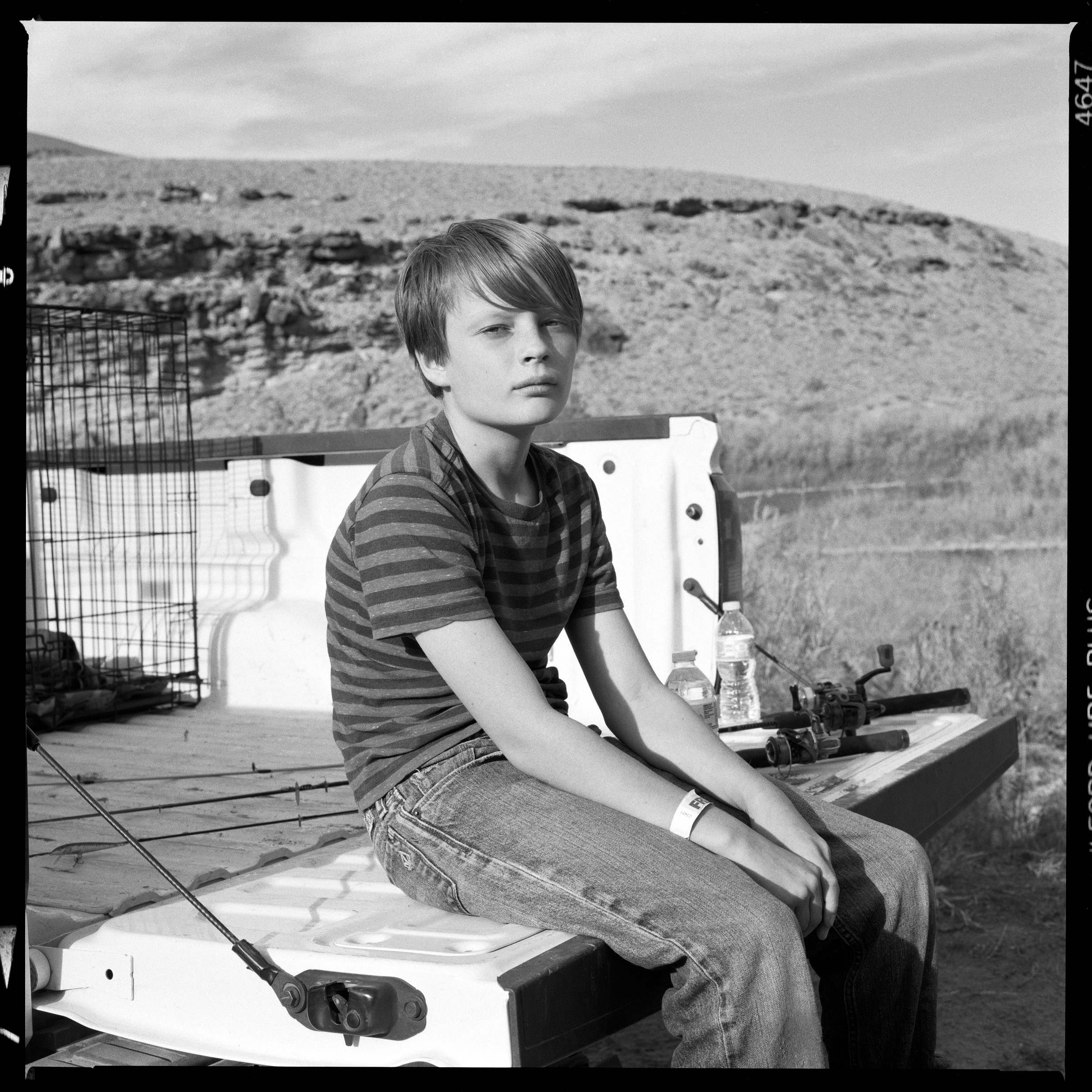 Wil wel eens keertje koffie met je drinken op de kapittelweg, ben benieuwd hoe dit werk je bevalt  zo na FOTODOK. Ik
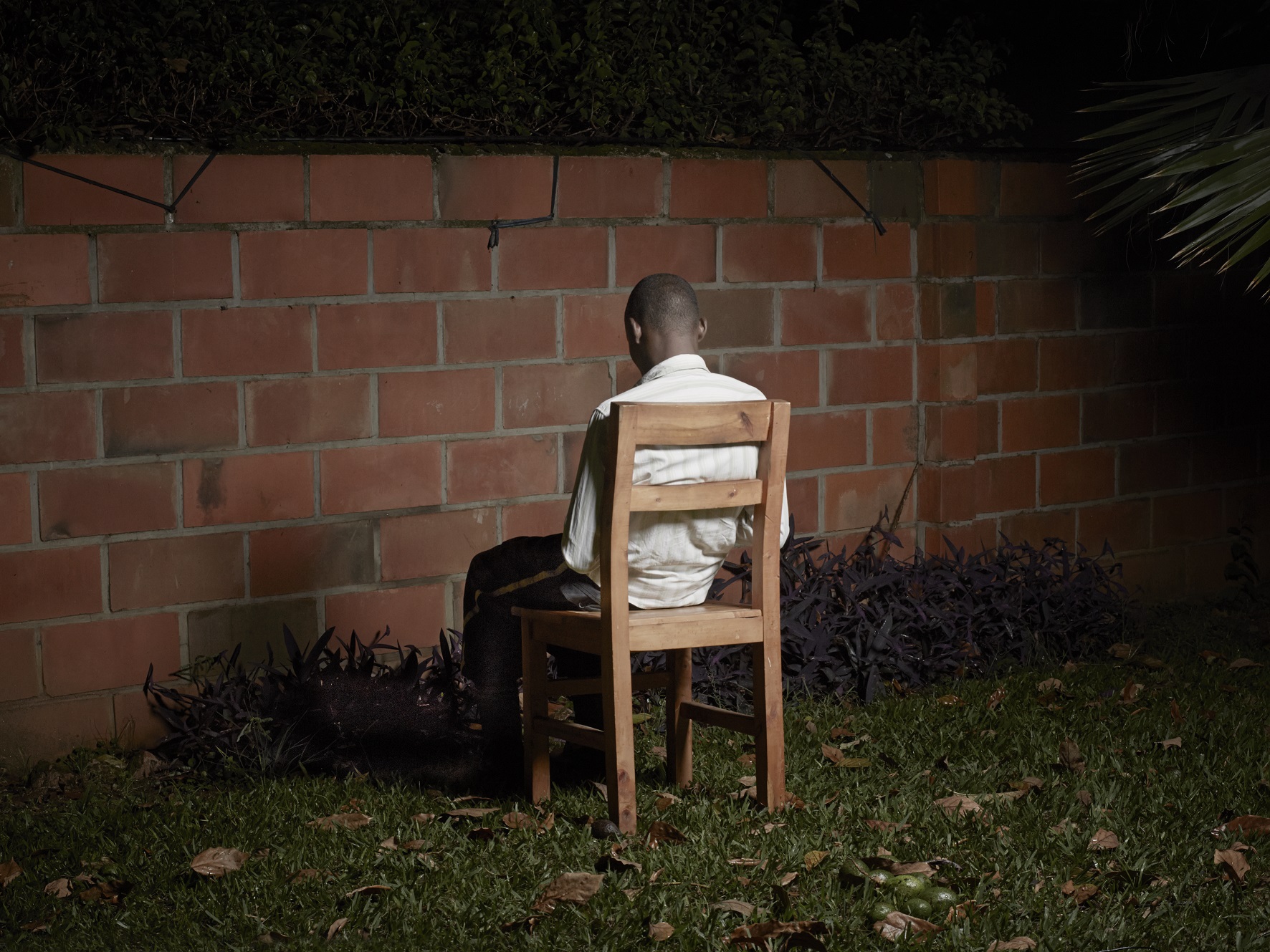 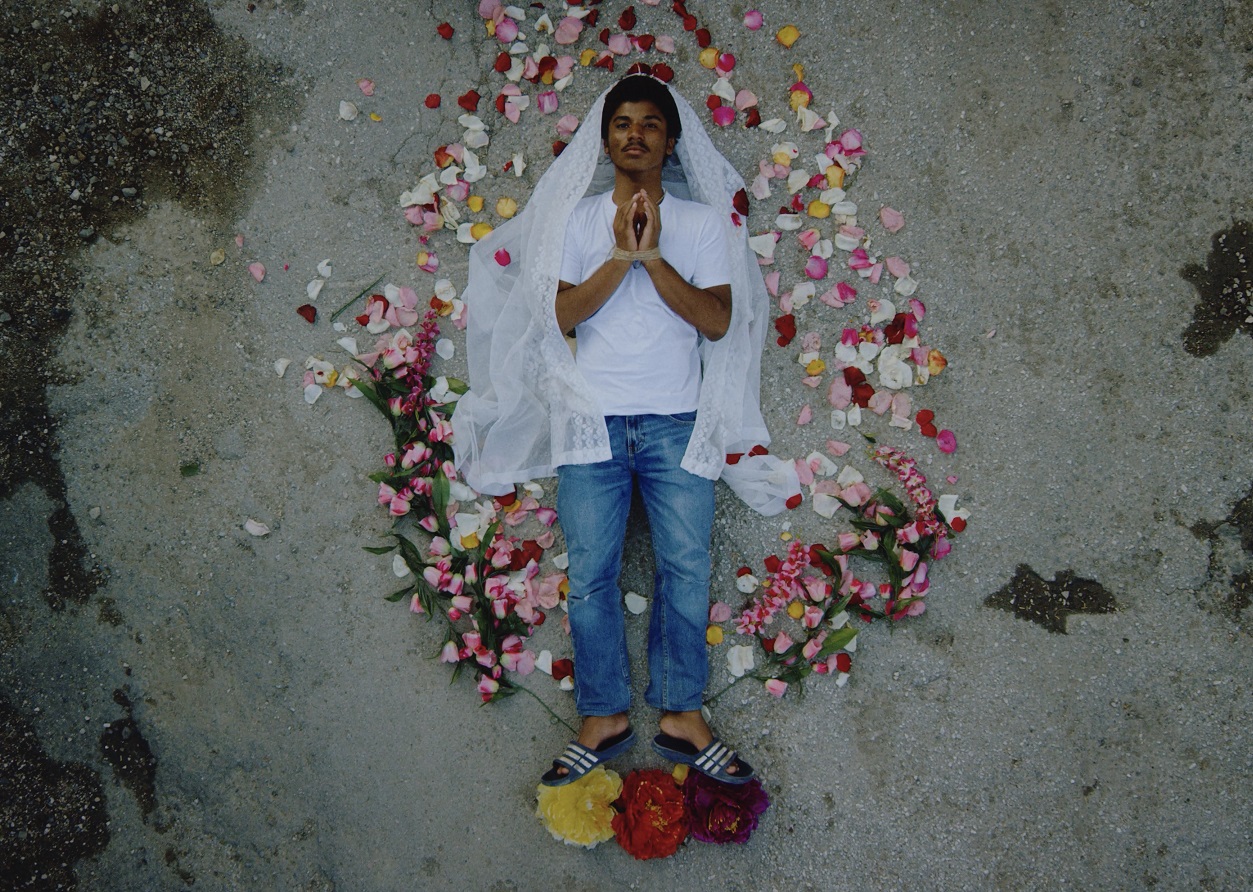 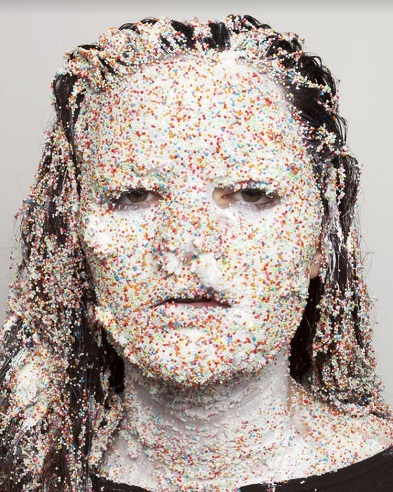 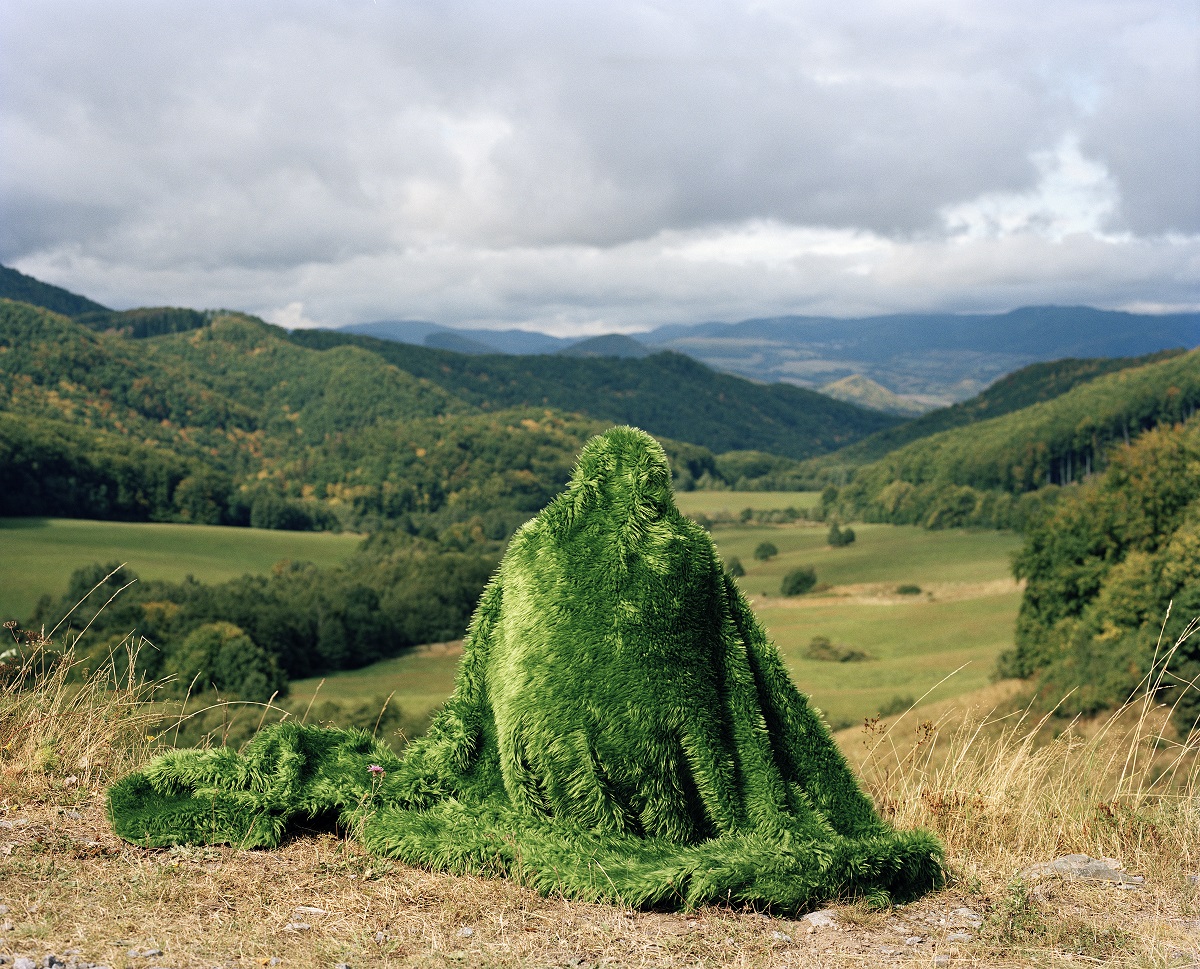